Федеральное государственное бюджетное образовательное учреждение высшего образования «Красноярский государственный медицинский университет имени профессора В. Ф. Войно-Ясенецкого»Министерства здравоохранения Российской ФедерацииФармацевтический колледж
КУРСОВАЯ РАБОТА
Тема: Значение и методы определения мужских половых гормонов в крови
по специальности 31.02.03 Лабораторная диагностика                 ПМ 03. Проведение лабораторных биохимических исследований        МДК 03.01 Теория и практика лабораторных биохимических исследований
Выполнила: студентка группы 307
                           Тамонина О.В.
Руководитель: Кузовникова И.А.
Красноярск 2018
Актуальность:
Андрогены играют важнейшую регулирующую роль, при их неправильной работе у мужчины происходят серьезные нарушения в работе практически всех систем организма
2
Цель: изучение общей характеристики мужских половых гормонов и методов их исследования в крови


Задачи: 
Изучить теоретический материал  и клинико-диагностическое значение мужских половых гормонов в организме 
Изучить  методы  определения в крови
3
Объект исследования: биохимические показатели

Предмет исследования: мужские половые гормоны

Место реализации: Фармацевтический колледж

Срок выполнения работы: 26.09.18-26.10.18
4
Гормоны (от греч. hormao – привожу в движение) – биологически активные вещества, которые вырабатываются железами внутренней секреции и выделяются непосредственно в кровь, лимфу или ликвор. Они обладают строго специфическим и избирательным действием, способные повышать или понижать уровень жизнедеятельности организма
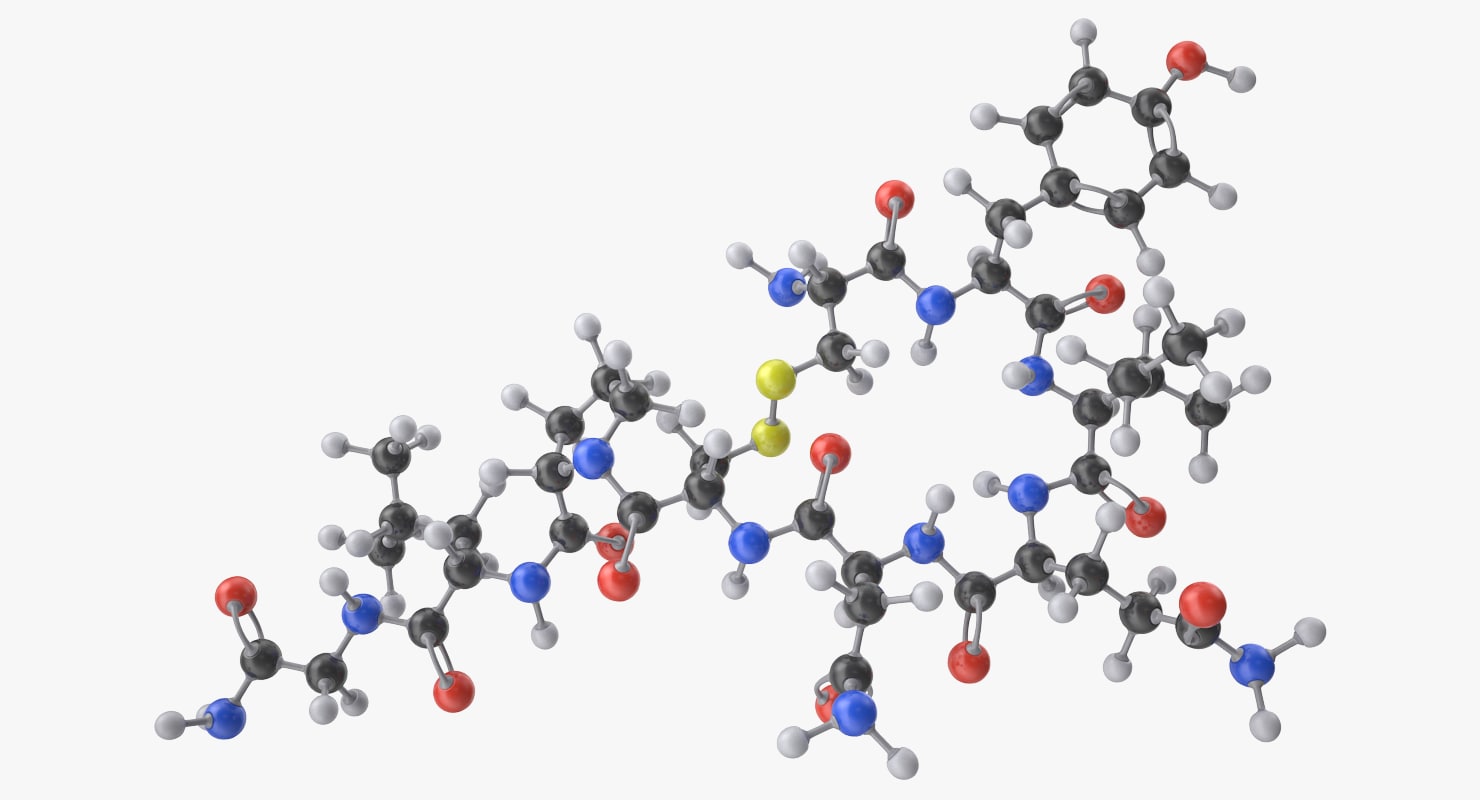 5
6
7
Строение тестостерона
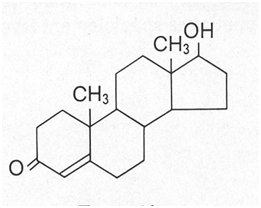 8
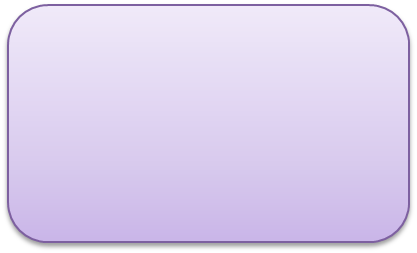 Вызывает рост и развитие мышечного скелета
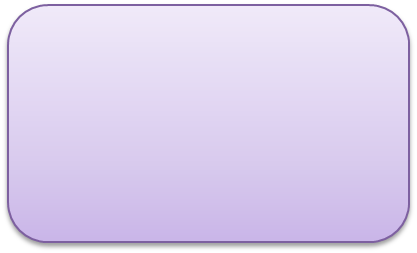 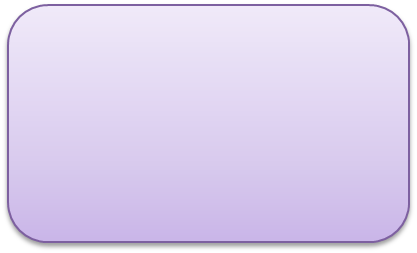 Обеспечивает плотность и крепость костей
Контролирует оволосение по мужскому типу
Функции тестостерона
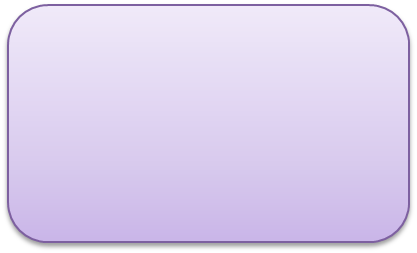 Обеспечивает особый рост гортани и изменение голоса
9
Строение андростендиона
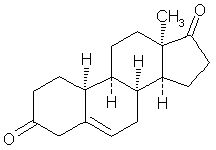 10
Снижение сахара в крови
Изменение силовых показателей
Расщепление липидов
Функции андростендиона
Регуляция секреции кожного сала
11
Подобные анализы следует сдавать на голодный желудок. По этой причине лучше запланировать посещение лаборатории в утренние часы
Не принимайте в период сдачи анализов препараты, влияющие на гормональный фон. При невозможности отменить прием сообщите об этом врачу
Чтобы избежать скачков гормонов, лучше исключить тяжелые для организма физические нагрузки
Преаналитический этап исследования
Исключите прием алкоголя накануне перед посещением врача
Накануне откажитесь от жирной, жареной и тяжелой пищи
Постарайтесь не сильно расстраиваться. Чрезмерное эмоциональное напряжение может сказаться на результатах
12
Методы исследования
ИХЛА
ИФА
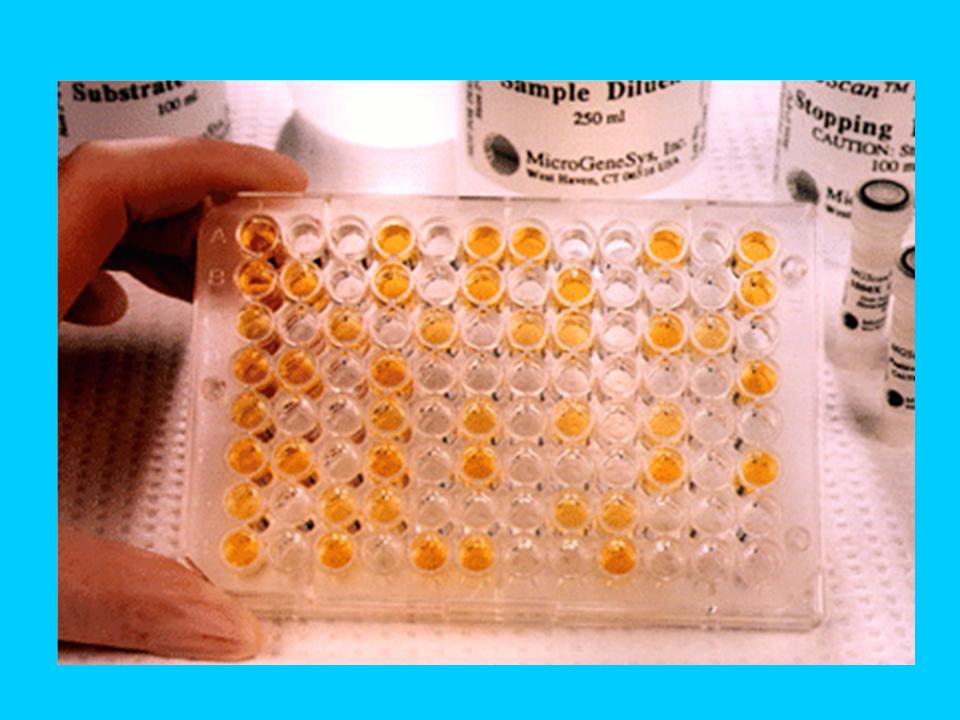 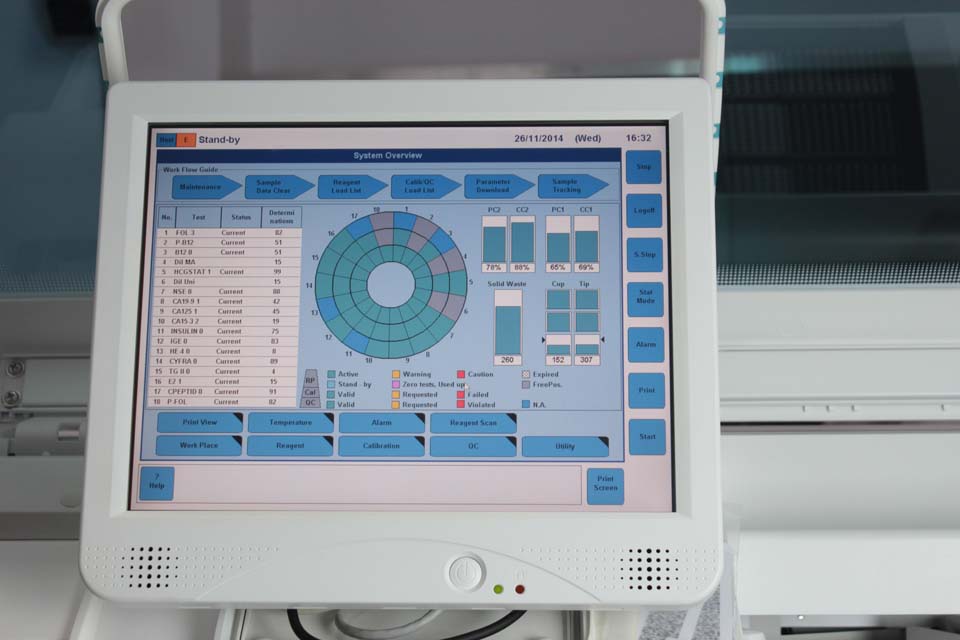 13
Выводы:
Изучила теоретический материал  и клинико-диагностическое значение мужских половых гормонов в организме мужчин;
Основными методами, для определения концентрации  мужских половых в крови  у мужчин являются ИХЛА - иммунохемилюминесцентный анализ и ИФА -иммуноферментный анализ.
14
Спасибо за внимание!
15